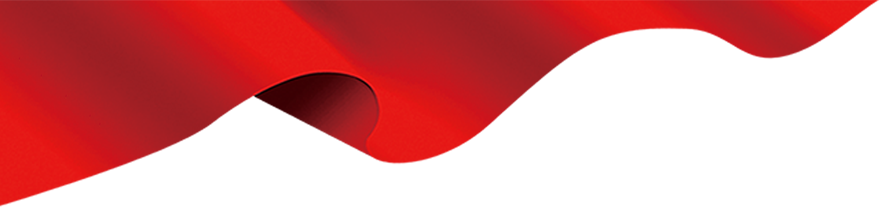 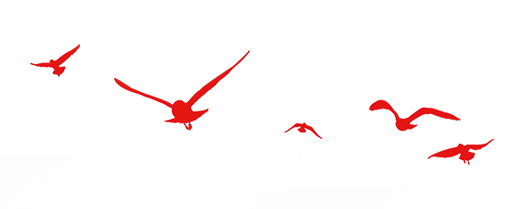 中共重庆现代制造职业学院
工学院直属党支部
党员大会及组织生活会
时间：2025年3月28日
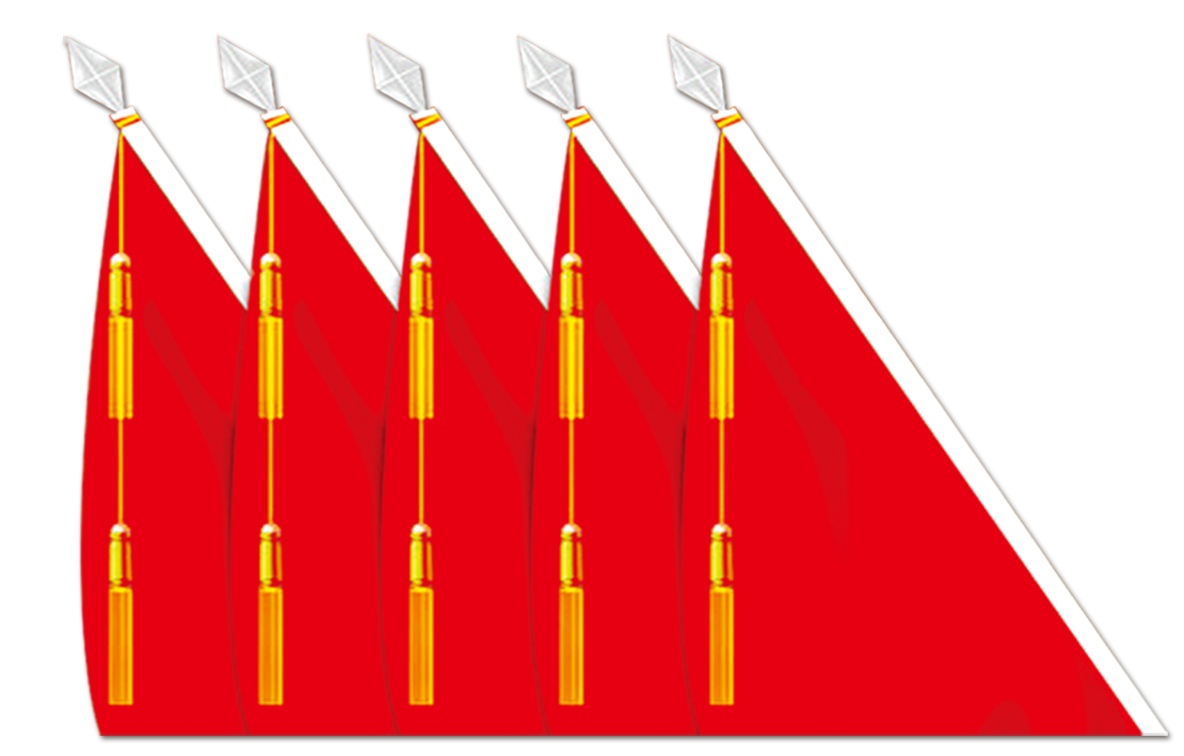 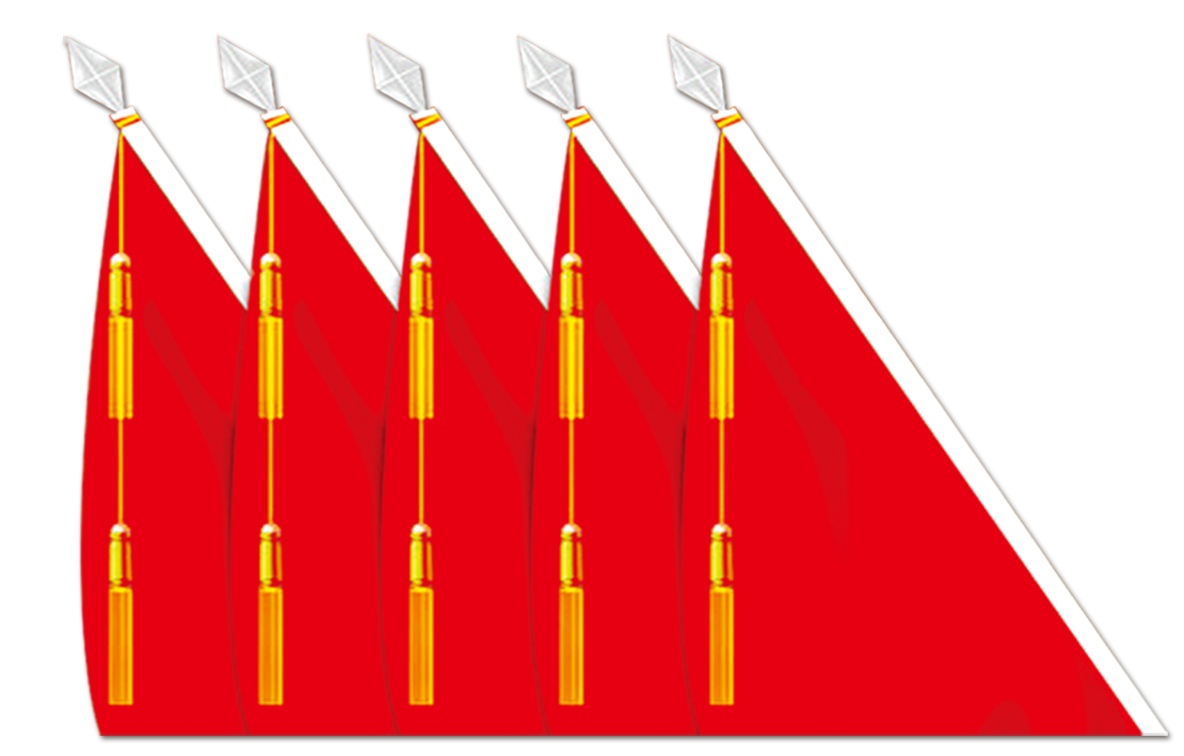 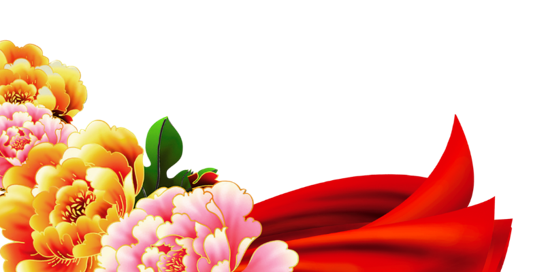 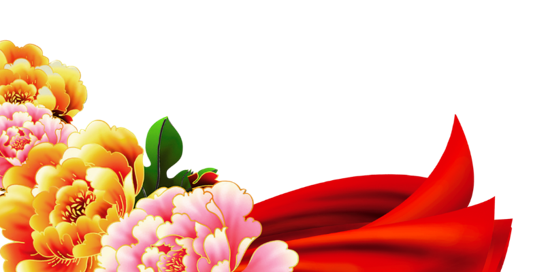 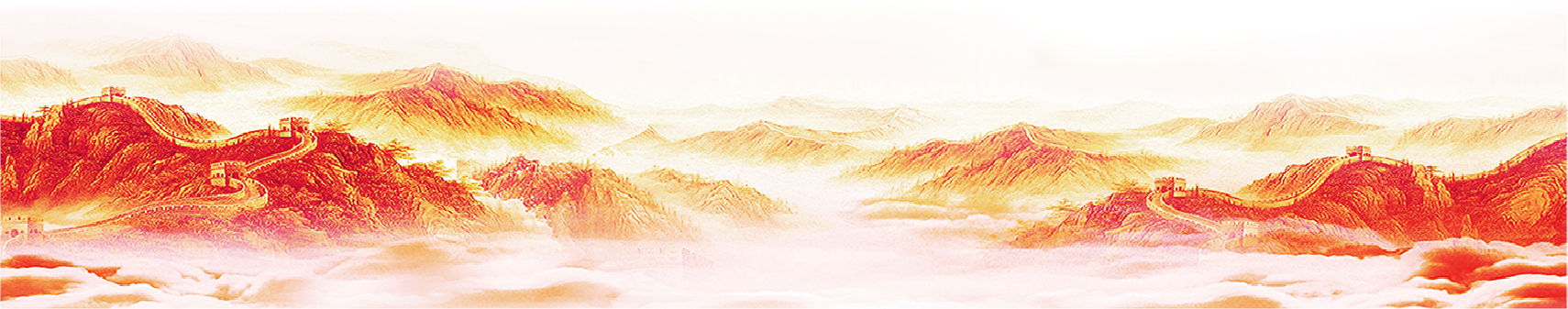 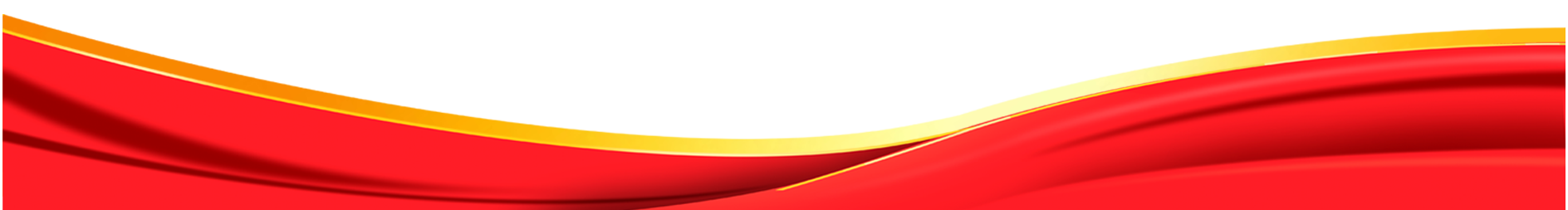 目
第一部分
2024年度组织生活会对照检查材料报告
全体党员开展自我批评
第二部分
录
全体党员开展互相批评
第三部分
2024年度党员民主评议测评
第二部分
总结
第二部分
第一部分
2024年度组织生活会对照检查材料报告
查
问
带头严守政治纪律和政治规矩，维护党的团结统一
第一方面
带头增强党性、严守纪律、砥砺作风
第二方面
摆
题
带头在遵规守纪、清正廉洁前提下勇于担责、敢于创新
第三方面
带头履行全面从严治党政治责任
第四方面
第二部分
全体党员进行自我批评
第三部分
全体党员进行互评
并填写党员民主评议测评表
第四部分
2024年度党员民主评议测评
第五部分
总结